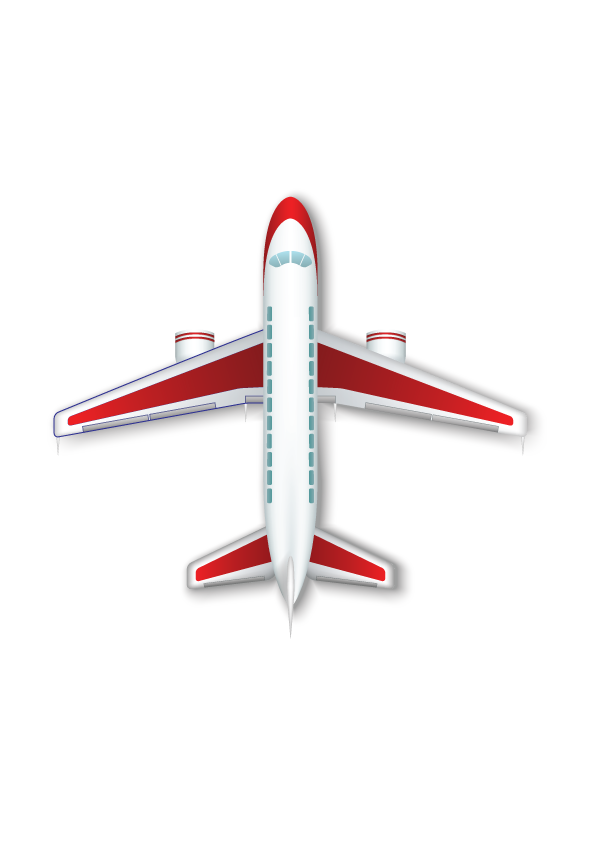 الصعقة الكهربائية
الصعقة الكهربائية :
هبوط مفاجئ في قوى الجسم نتيجة التعرض لشحنات كهربائية يصاحبها عدم وصول الدم بالكمية الكافية لأنسجة الجسم
الوحدة
3
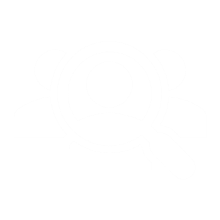 عليك التأكد من فصل التيار الكهربائي عند إصلاح الأجهزة و المعدات و عند الانتهاء من استخدامها مباشرة
تختلف درجة خطورة الصدمة الكهربائية باختلاف كمية التيار المار في جسم الإنسان و مدة سريانه بالجسم .
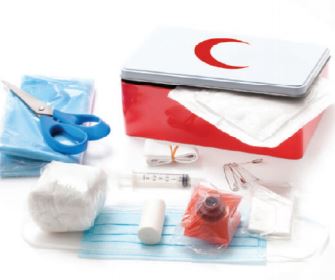 الأمن و السلامة
الصعقة الكهربائية
2
تركت مصادر التيار الكهربائي على الجدران بدون غطاء
1
B
استخدمت مجفف الشعر و أنت حافية القدمين داخل دورة مياه مبللة الأرضية
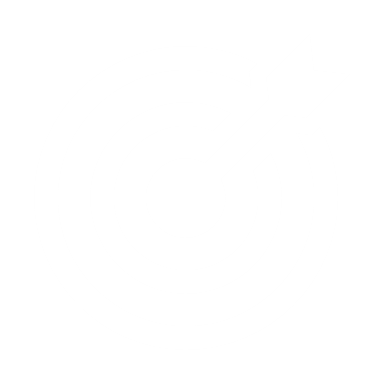 A
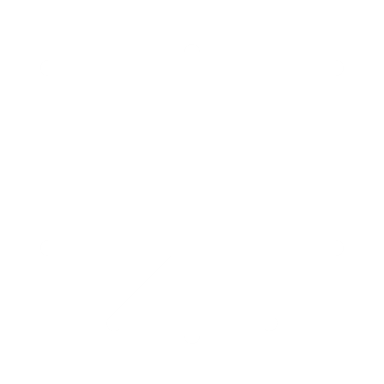 3
تحدث الصعقة الكهربائية إذا
5
استخدمت الهاتف الجوال أو أجههزة الراديو أثناء المطر
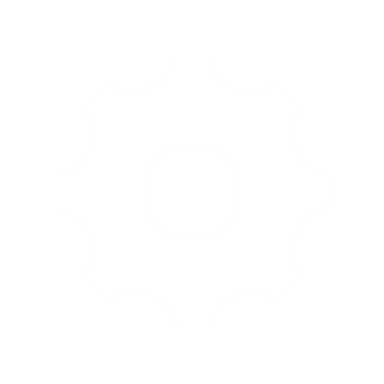 عض طفل سلكا كهربائيا أو وضع قطع معدنية في لوح مخرج التيار الكهربائي في الجدران
C
E
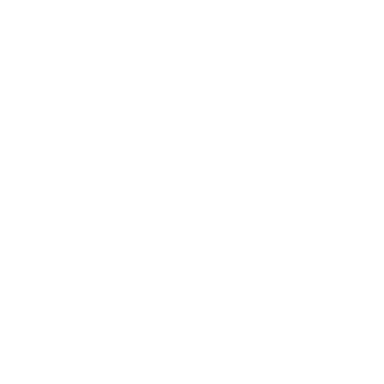 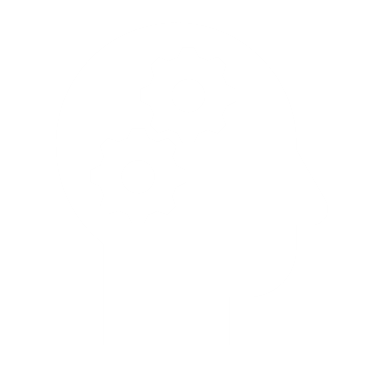 D
4
تركت الأسلاك الكهربائية في المنزل تحت السجاد أو قطع الأثاث
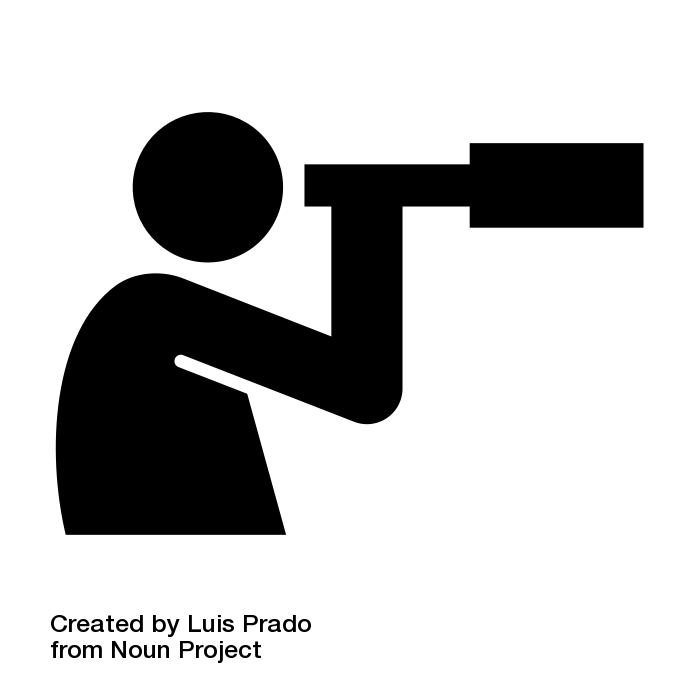 إسعاف المصاب 
بالصعقة الكهربائية
2
5
1
3
4
6
إبعاد المصاب عن مصدر التيار الكهربائي باستخدام العصا الخشبية أو الكرسي أو قطع الأثاث
عدم الاقتراب من المصاب لأن جسمه أصبح ناقلا للكهرباء فيصبح المسعف 
الضحية الثانية
بعد أن يصبح المصاب في مأمن من التيار الكهربائي يتم فحص سلامة المجرى التنفسي
فصل مصدر التيار الكهربائي أو إيقاف تشغيل الجهاز الكهربائي
الإسراع بطلب معونة الإسعاف و البقاء مع المصاب حتى قدوم فريق الإسعاف
لو بدت على المصاب علامة الصدمة من إغماء أو شحوب لون الجلد  عن اللون الطبيعي يوضع على الأرض مع رفع الساقين و الفخذين لتزويد الدماغ بالدم مع تغطية الجسم بغطاء جاف
تجدنا  في جوجل
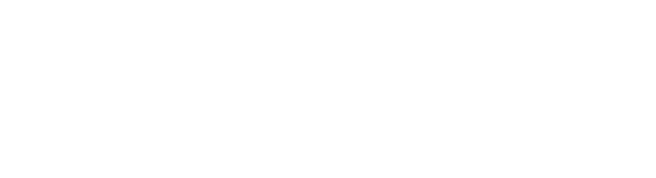 1
لتفادي حوادث الصعقة الكهربائية مالذي يجب فعله على كل من الفرد و الأسرة و الجهات الرسمية
الفرد : البعد عن العبث في الكهرباء
الأسرة : التوعية الكاملة لجميع أفراد الأسرة عن هذا الخطر
الجهات الرسمية : التوعية الكاملة لجميع أفراد المجتمع عن هذا الخطر
ممممالففضيال
2
ما أفضل عبارة قرأتها لتفادي حوادث الصعقة الكهربائية ؟
الاقتراب من الكهرباء دون الحذر خطر فابتعد عنها
ممممالففضيال
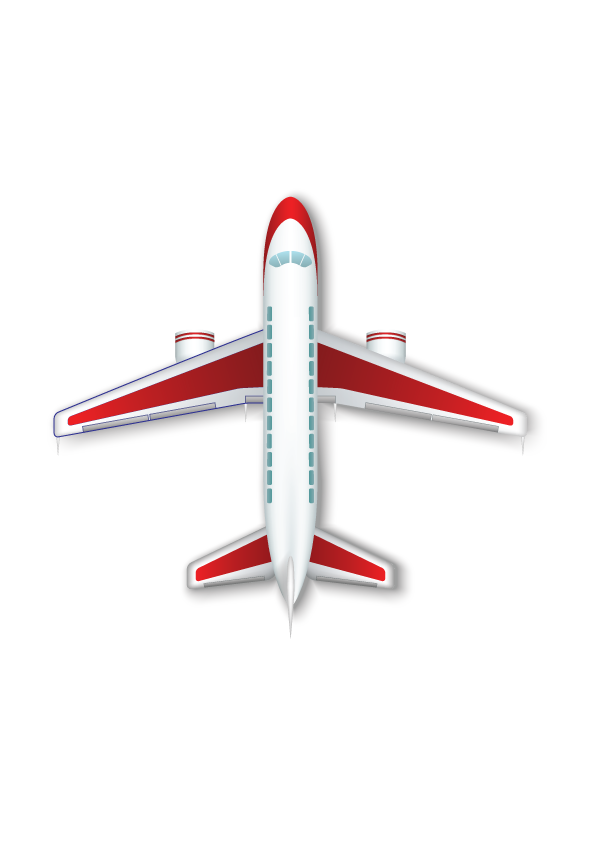 انتهى الدرس